Startovní skoky
Startovní skok z vody
Plavecký způsob - znak
Fáze startu 
Počáteční poloha – úchop za madlo oběma rukama, skrčené nohy jsou opřené o stěnu bazénu
Po přitažení k madlu následuje odraz a vzpažení
Let ve vzpažení (vzestup) s postupným zakláněním hlavy, zvednutím boků a švihem nohou. Následuje sestupná část
Dopad do vody v pořadí - horní končetiny, hlava, trup a dolní končetiny v jednom bodě
Delfínové vlnění pod vodou  s postupným vynořováním
Po vynoření zahájení střídavých záběrových pohybů paží
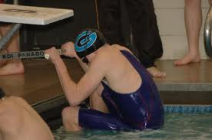 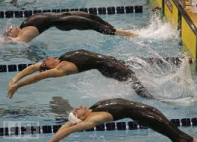 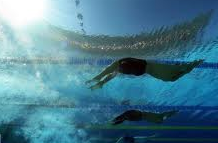 [Speaker Notes: 3-Back start.pm4]
Postup nácviku startovního skoku
Nácvik provádíme ze dřepu, z podřepu, ze stoje a s pomocí fitballu
Nácvik doprovázíme slovními povely „palce přes okraj, hlavu schovat pod ruce, paže dělají střechu a směřují daleko dopředu“
Postup nácviku startovního skoku
Dalším krokem při nácviku skoku je přidání odrazové fáze
Nácvik odrazu z místa
Nácvik odrazu přes překážku
Nácvik startovního skoku z vyvýšeného místa (startovní blok)